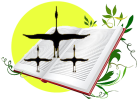 РАЙОННЫЙ МЕТОДИЧЕСКИЙ КАБИНЕТ УПРАВЛЕНИЯ ОБРАЗОВАНИЯ 
АДМИНИСТРАЦИИ НАНАЙСКОГО МУНИЦИПАЛЬНОГО РАЙОНА
Электронное портфолио учителя как  обобщение и систематизация педагогических достижений.Сетевые сервисы как инструмент создания электронного портфолио
Гейкер Ляна Алексеевна, методист РМК
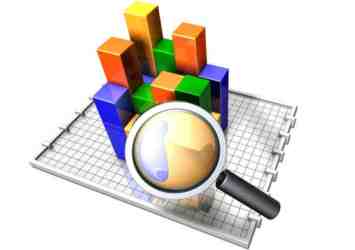 РЕЗУЛЬТАТЫ
ОПРОСА
19 сентября 2014
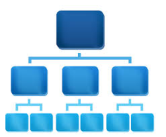 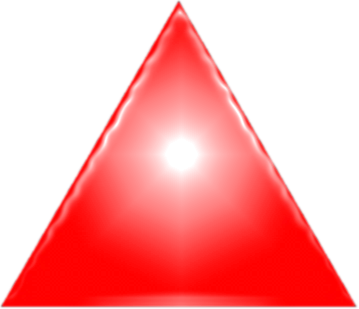 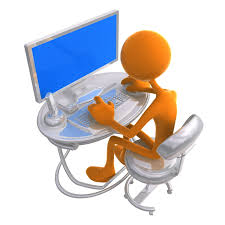 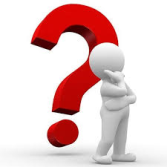 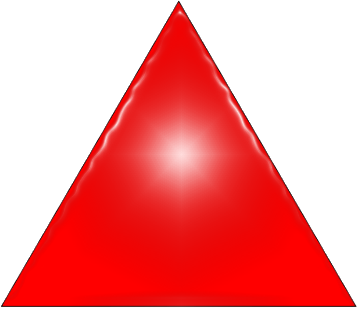 Структура
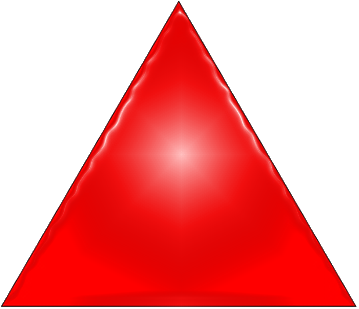 Где 
разместить
Зачем
Что такое электронное портфолио?
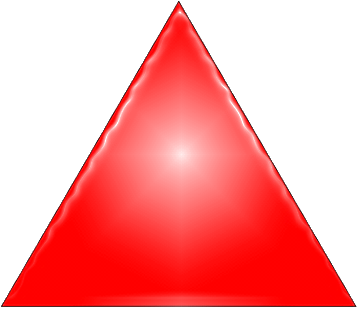 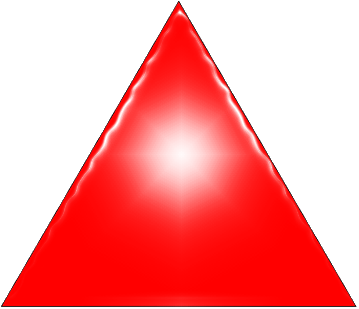 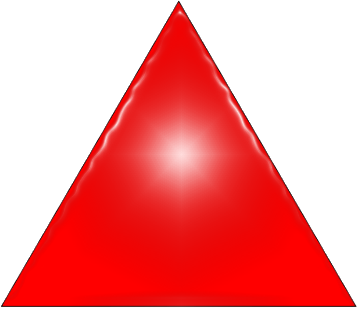 Что такое
Сервисы
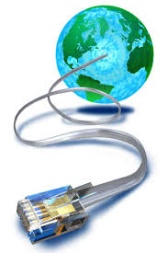 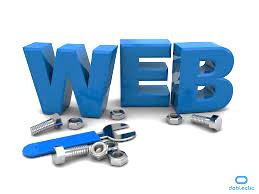 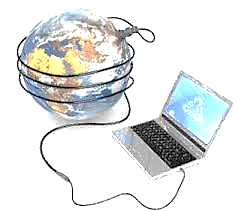 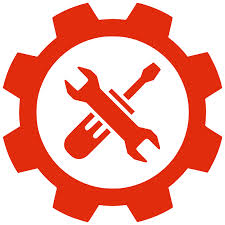 Итоги
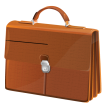 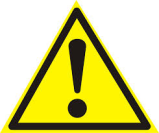 Электронное -портфолио 
(веб-портфель, вебфолио, web-portfolio) — 
это веб-базированный ресурс, который отражает рост учебных или профессиональных достижений владельца.
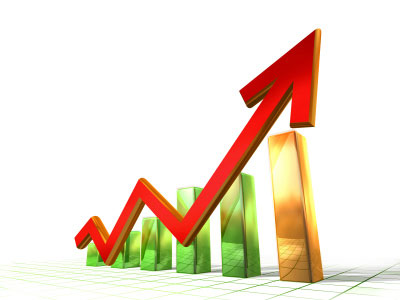 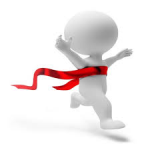 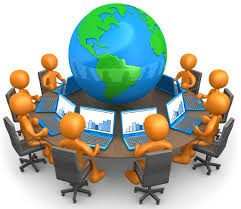 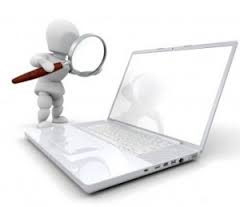 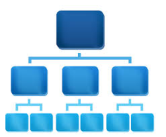 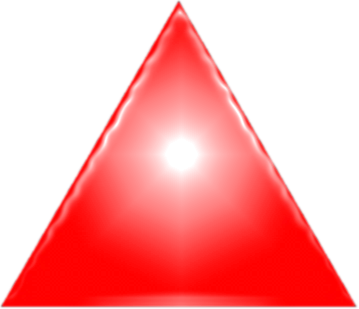 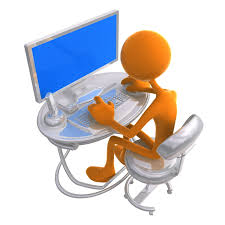 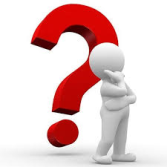 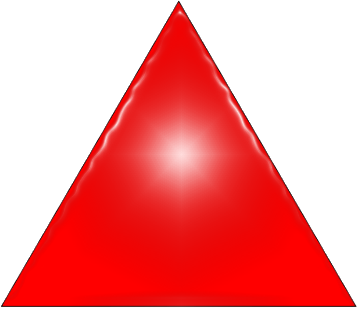 Структура
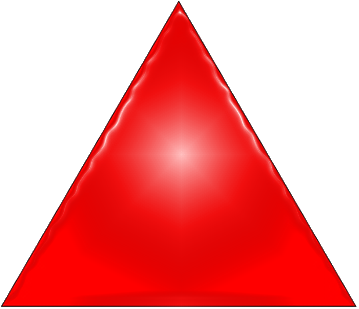 Где 
разместить
Зачем нужно электронное портфолио?
Зачем
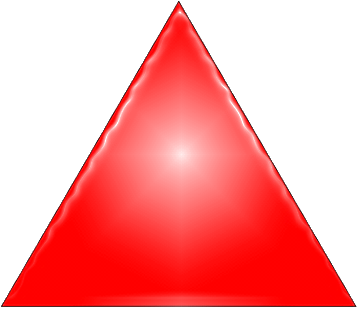 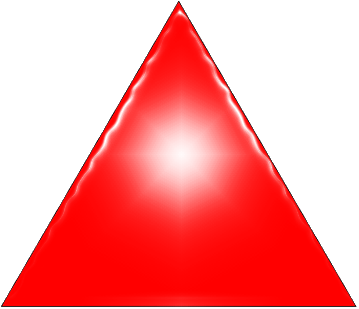 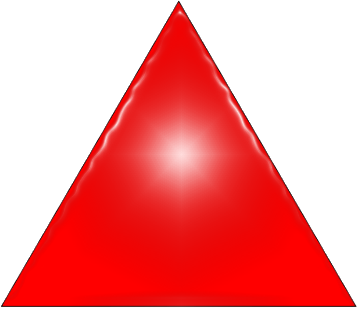 Что такое
Сервисы
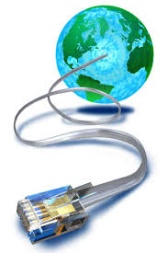 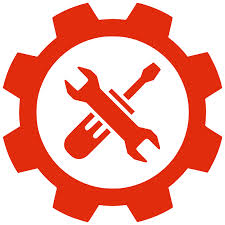 Итоги
При подготовке к процедуре аттестации 
педагогический работник готовит портфолио. 
 Целью портфолио является фиксирование, накопление и оценка уровня профес-сионального развития и роста, а также эффективности труда педагога.
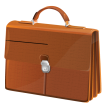 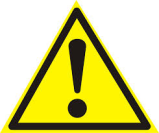 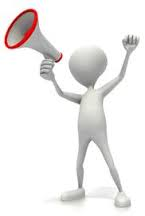 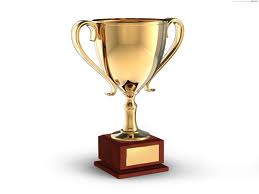 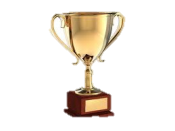 Электронный портфолио, это наилучший способ целенаправленно сформировать имидж учителя.
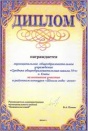 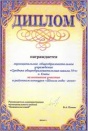 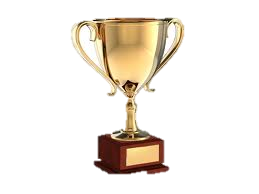 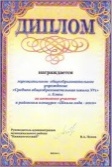 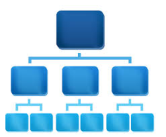 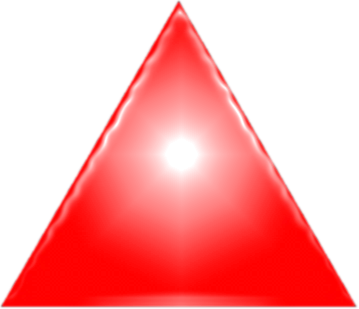 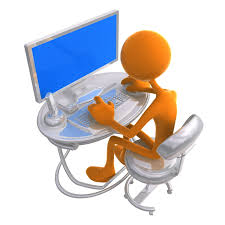 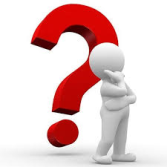 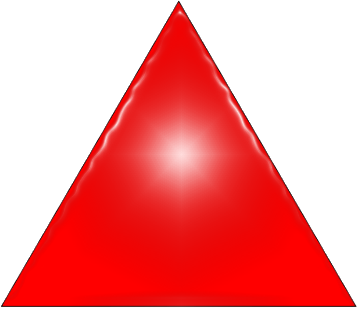 Структура
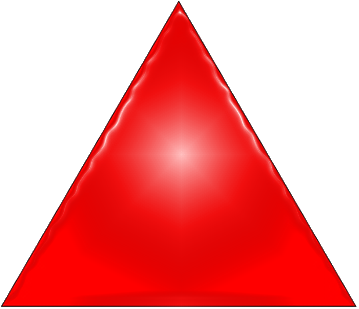 Структурапортфолио
Где 
разместить
Зачем
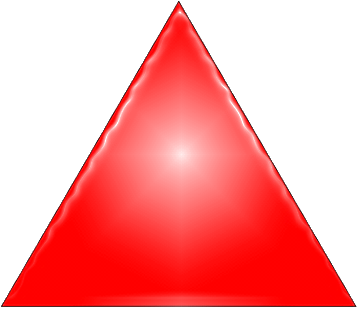 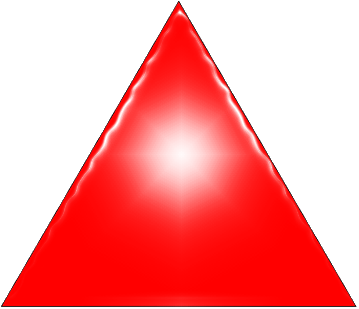 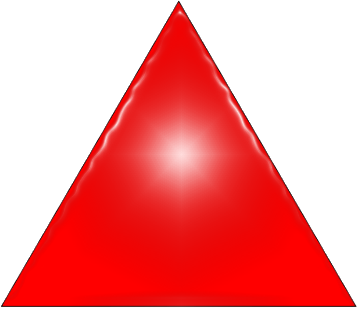 Информация о себе.
Достижения. 
Ссылки на работы. 
Фотогалерея.
Видеоканал.
Форма обратной связи.
Что такое
Сервисы
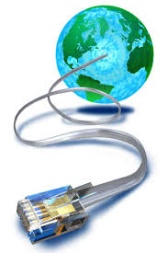 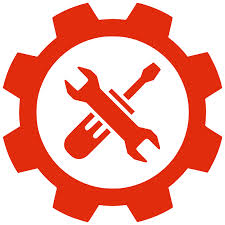 Итоги
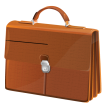 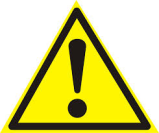 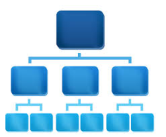 Интеллект карта
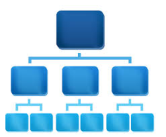 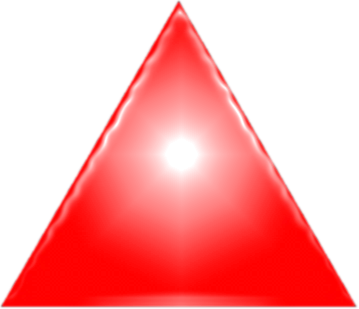 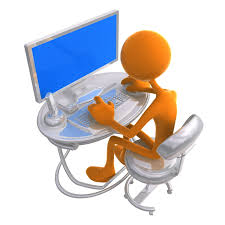 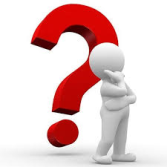 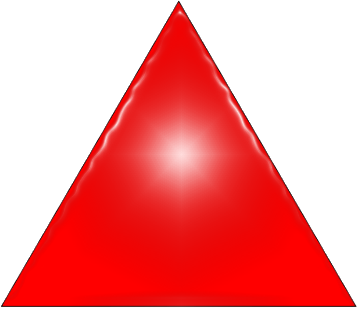 Структура
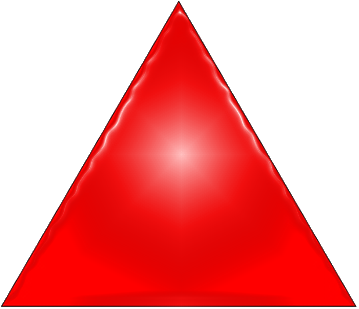 Где 
разместить
Где разместить электронное портфолио?
Зачем
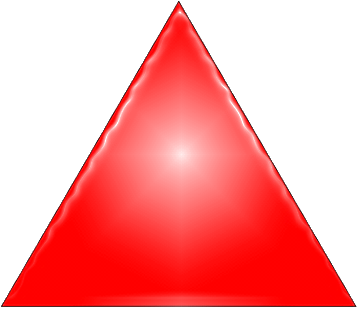 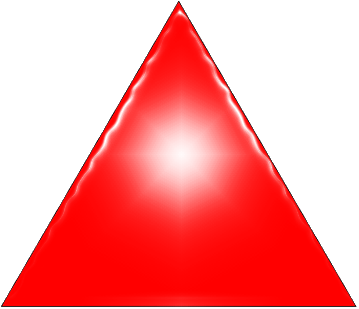 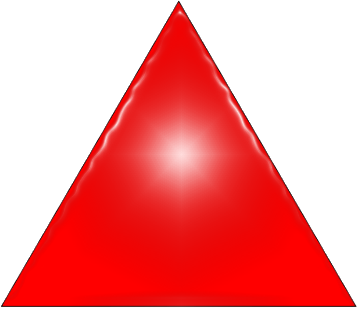 Что такое
Сервисы
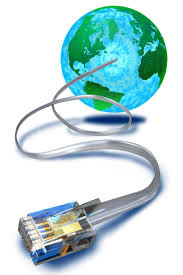 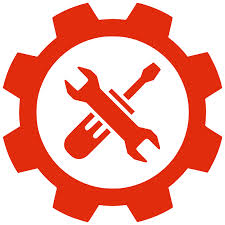 Итоги
Сайт
Блог
Страница
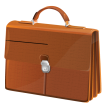 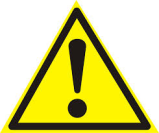 На ХабаВики

На школьном сайте

В сетевом сообществе:
http://uchportfolio.ru/
http://nsportal.ru/
https://sites.google.com
http://www.wix.com
http://www.jimdo.com
http://www.weebly.com
www.blogger.com
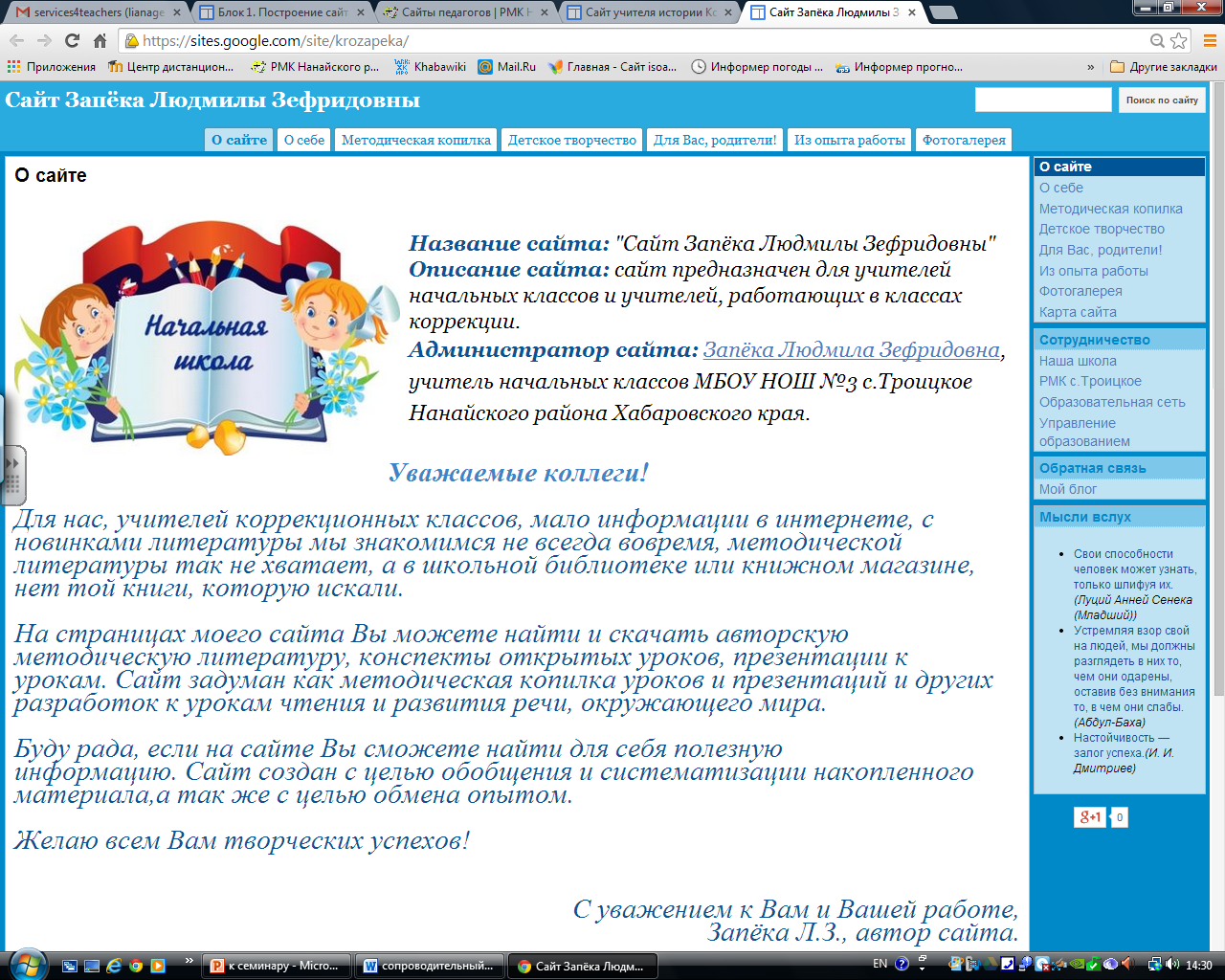 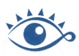 Назад
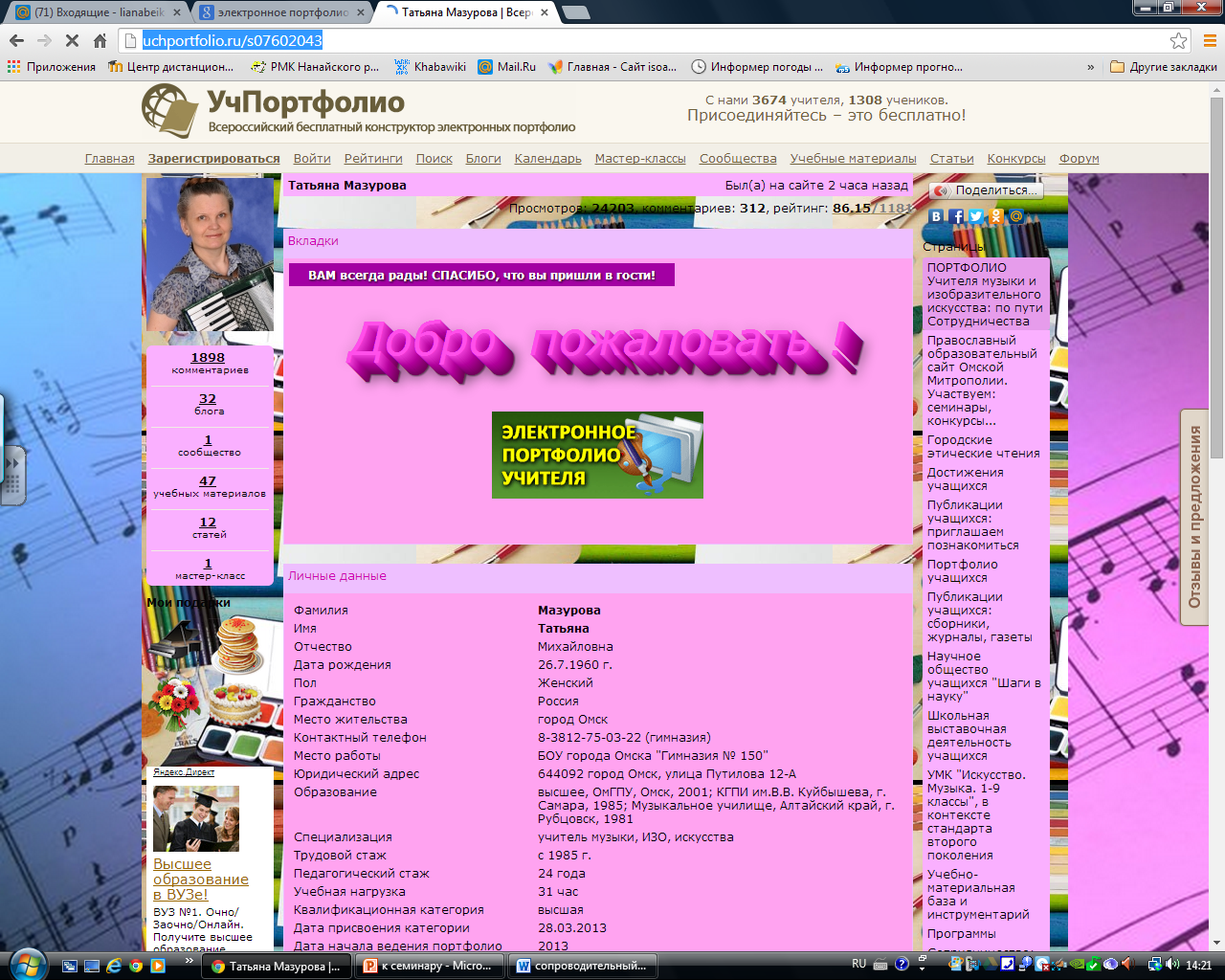 http://uchportfolio.ru/
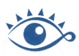 Назад
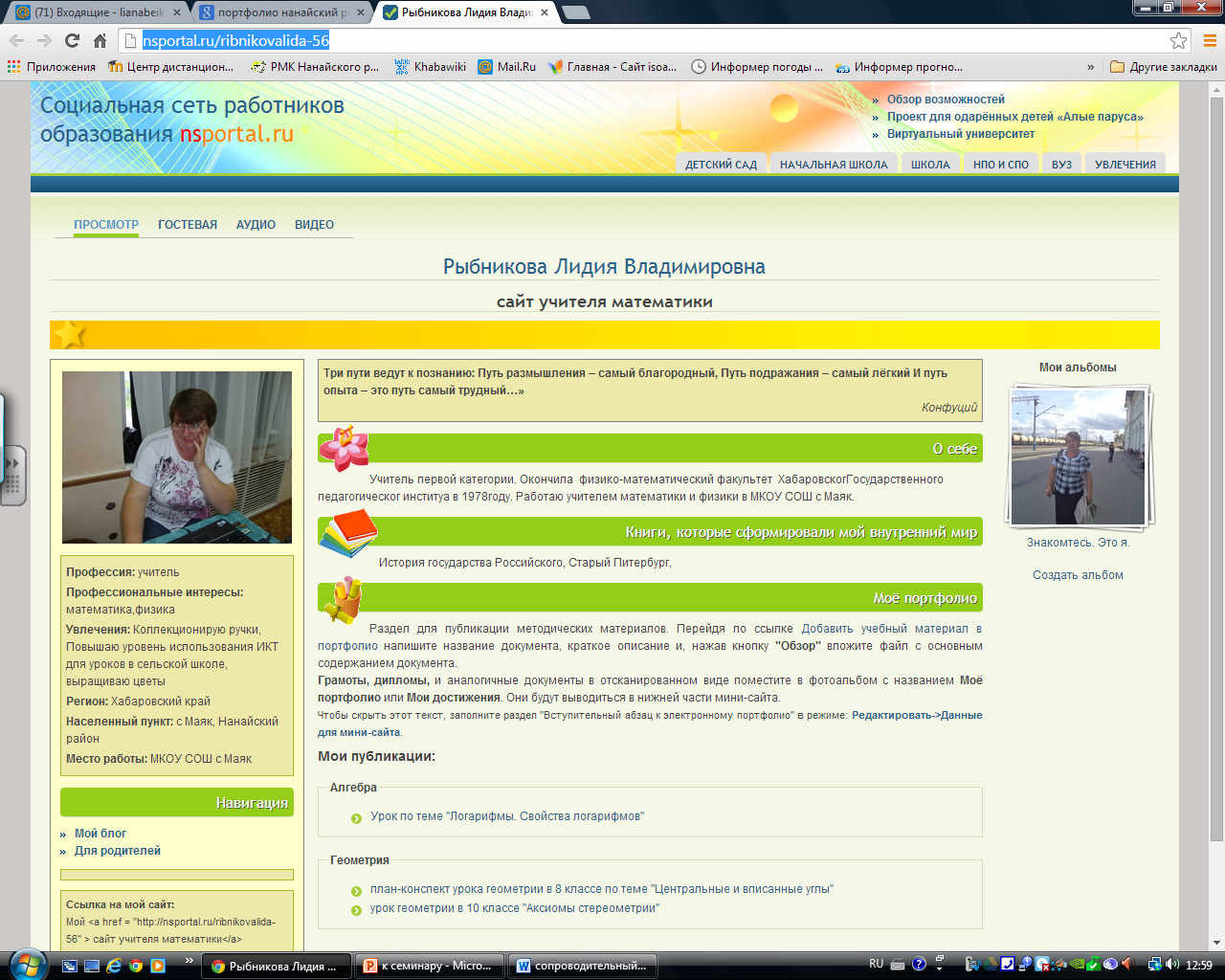 http://nsportal.ru/
Назад
ХабаВики http://wiki.ippk.ru/
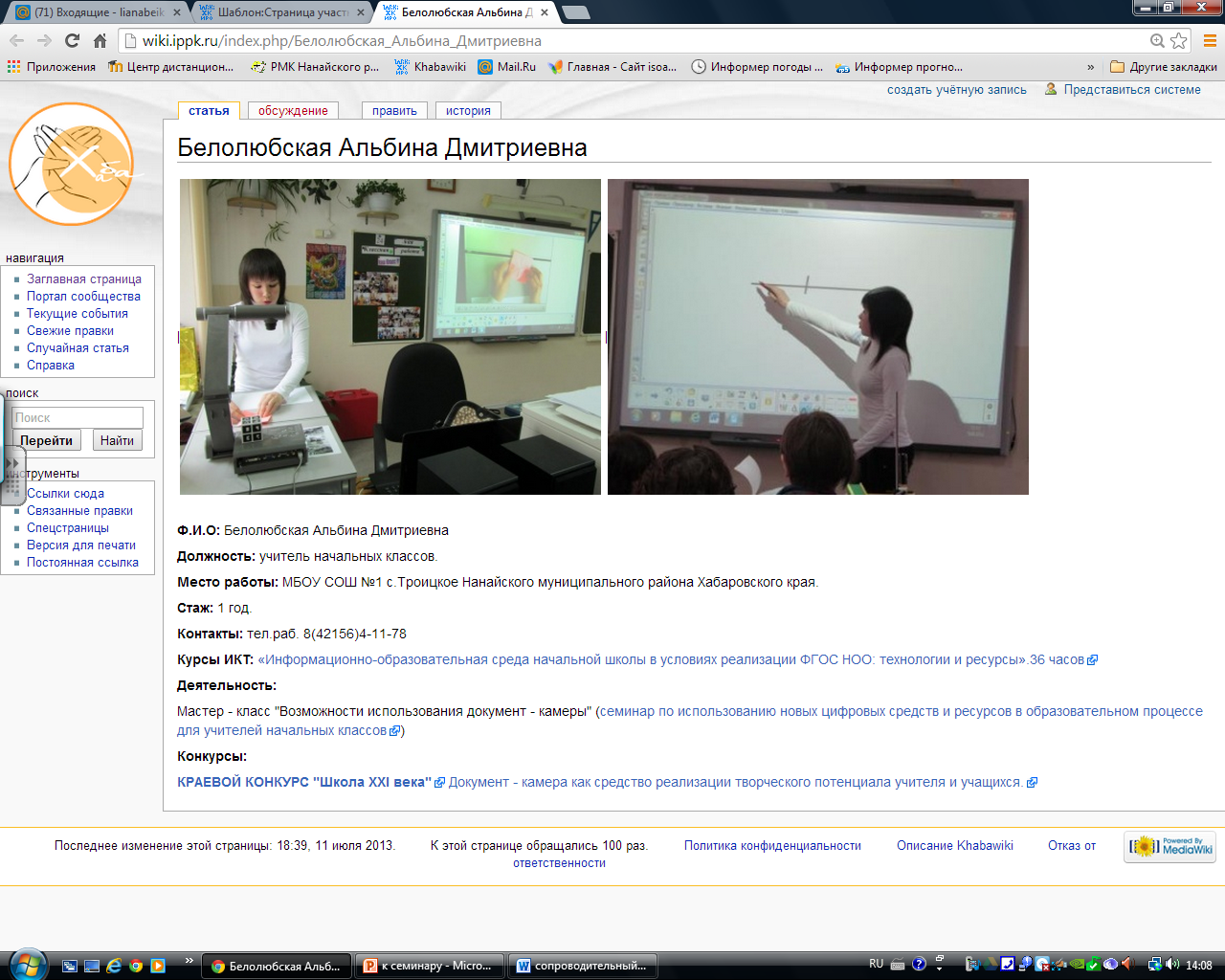 Назад
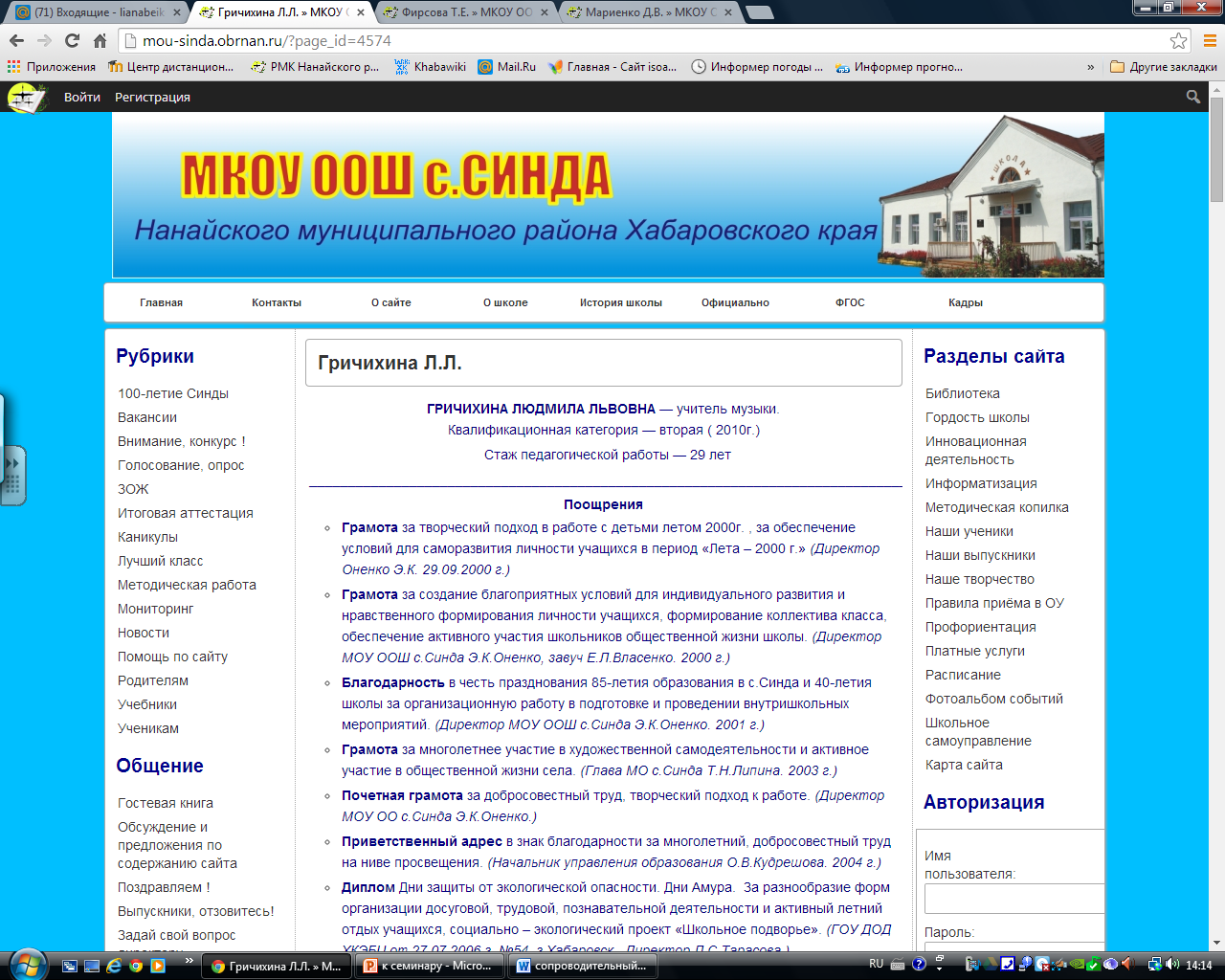 Назад
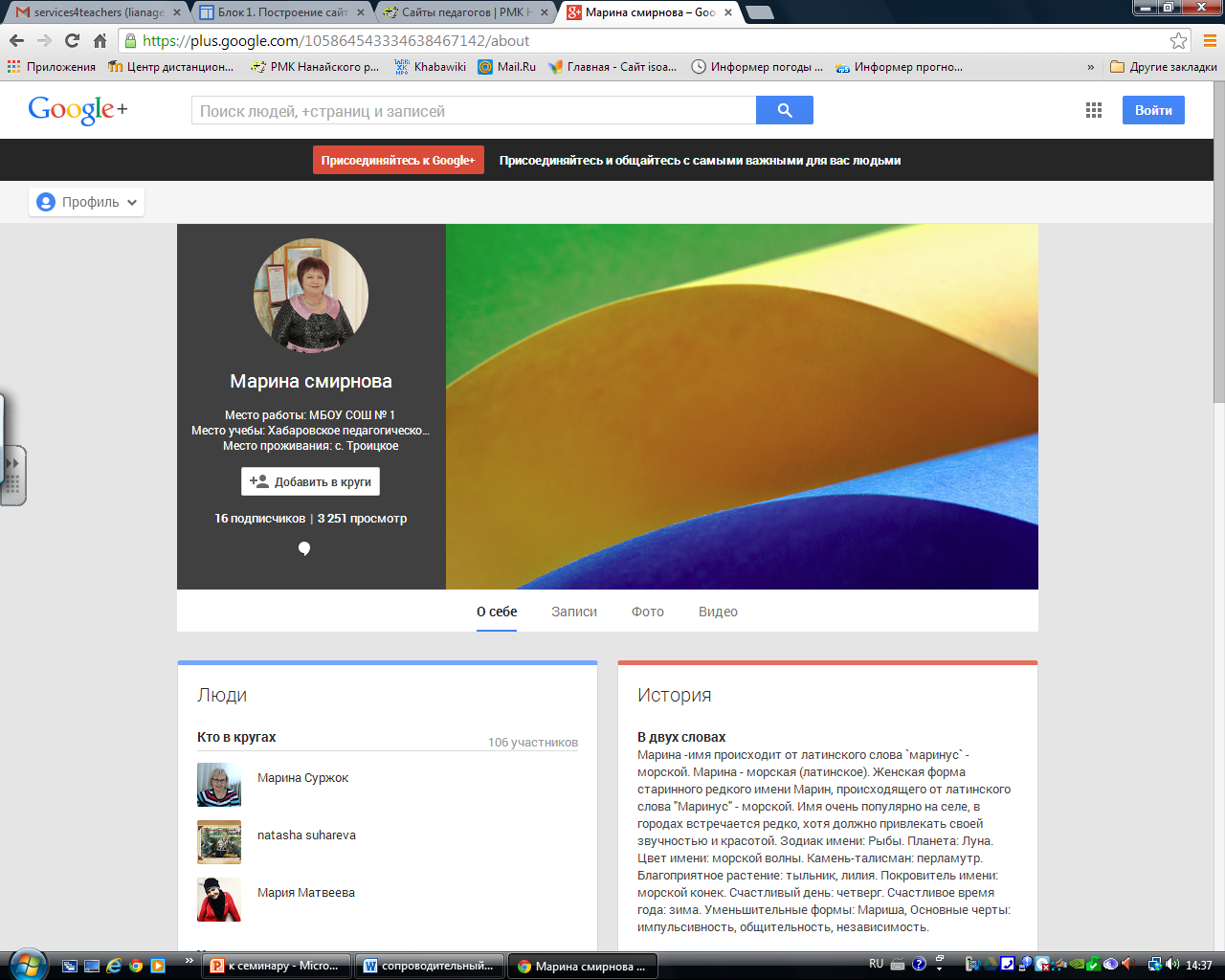 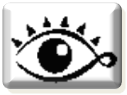 Назад
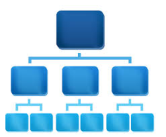 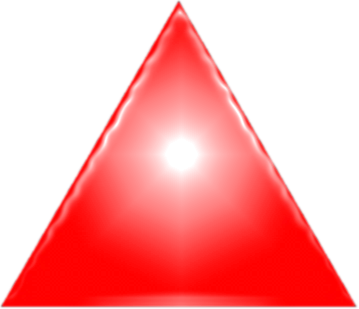 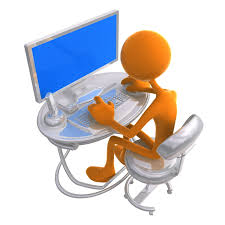 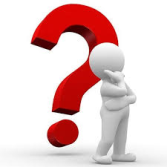 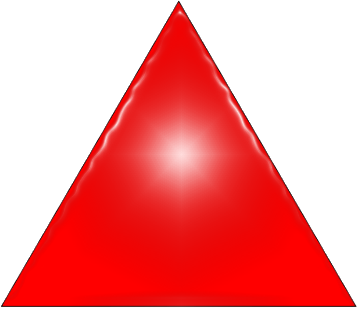 Структура
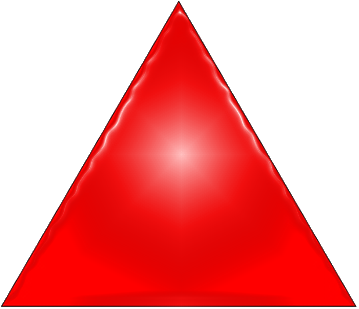 Где 
разместить
Какие сервисыиспользовать?
Зачем
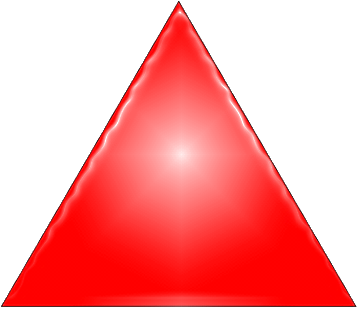 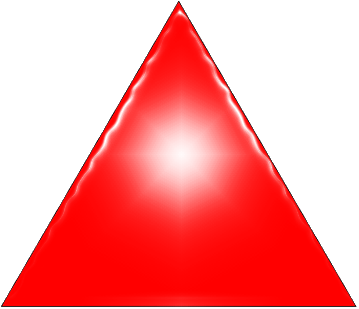 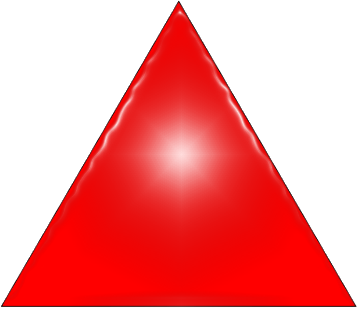 Что такое
Ленты времени     http://www.timetoast.com/
Облако слов http://www.tagxedo.com/
3D книги http://ru.calameo.com/
Карты
Конструкторы сайтов
Блоги www.blog2x2.ru/ https://www.blogger.com/
Google-сервисы
Интеллект карты https://bubbl.us/  http://www.mindmeister.com/ru
Сервисы
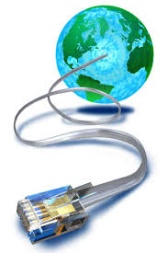 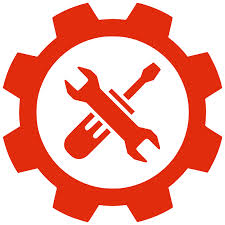 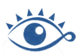 Итоги
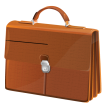 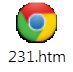 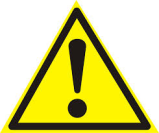 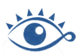 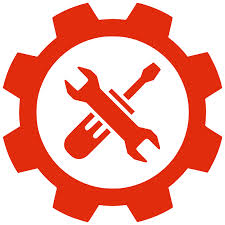 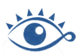 Облако слов http://www.tagxedo.com/
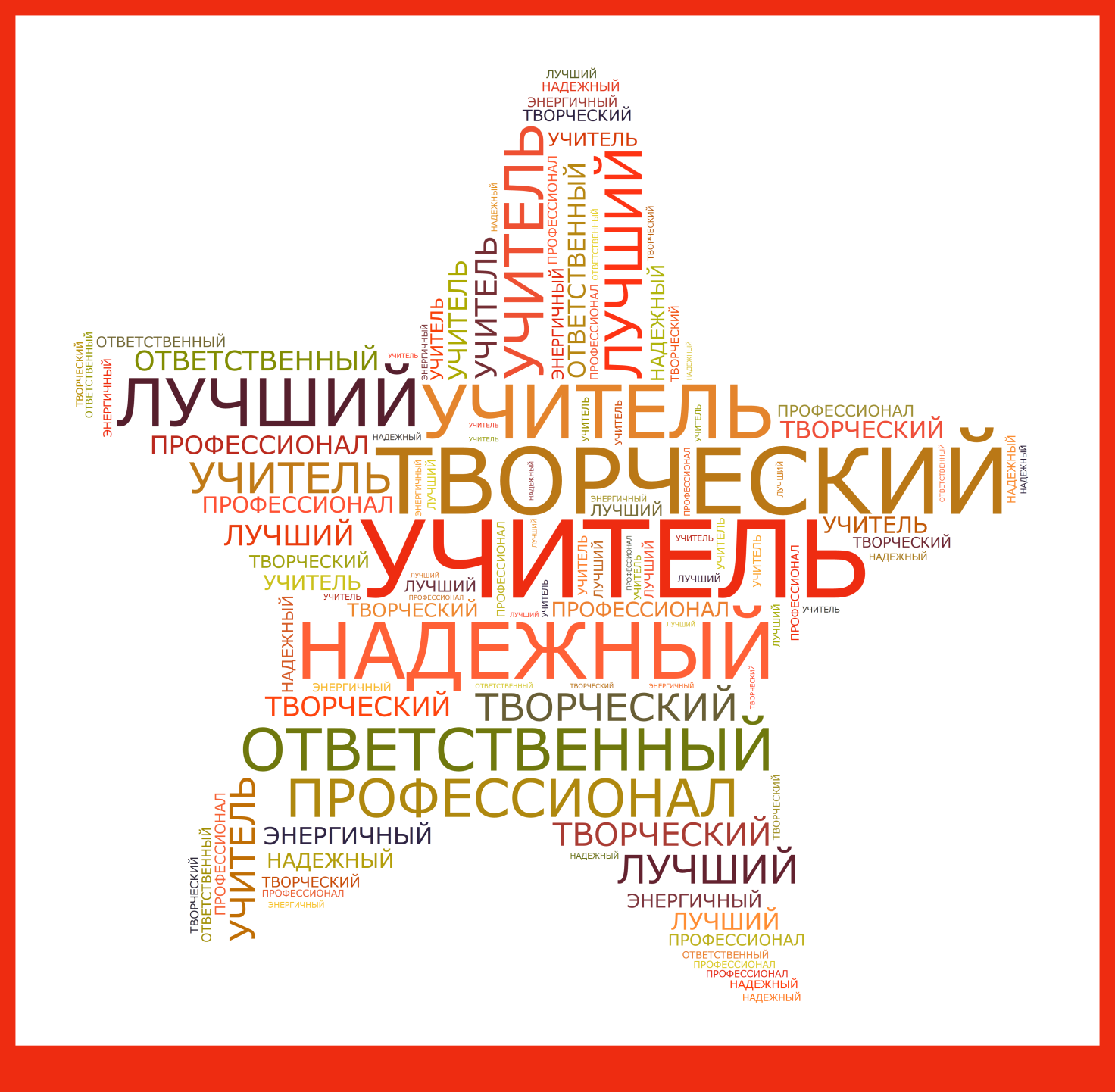 Назад
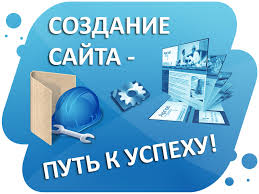 Конструкторы сайтовА у Вас есть сайт?
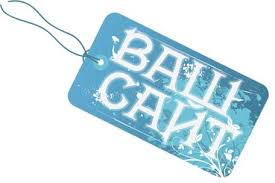 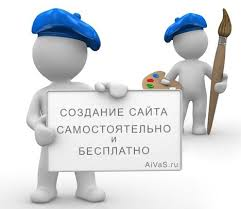 https://sites.google.com
http://www.wix.com
http://www.weebly.com
http://www.jimdo.com
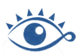 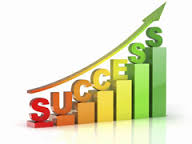 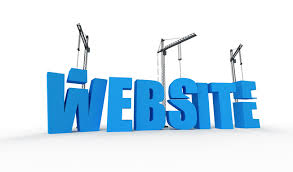 Назад
Интеллект-карты
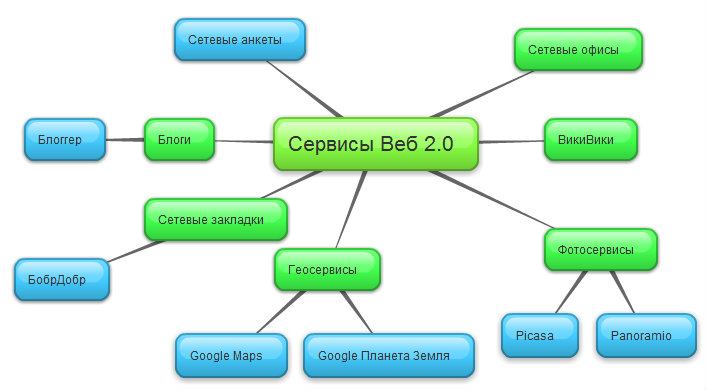 Какие педагогические технологии, методы, ТСО, интерактивное оборудование и другое 
я использую в своей деятельности
Назад
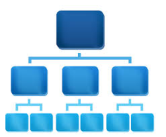 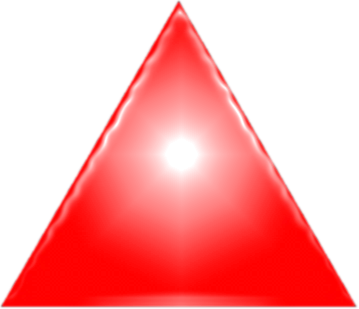 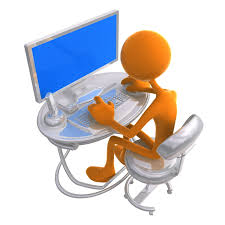 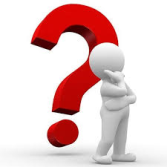 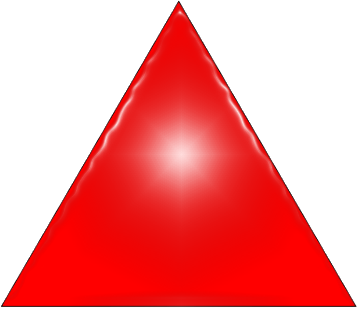 Структура
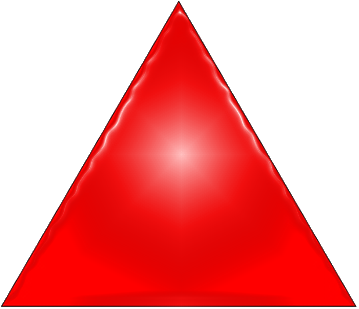 Где 
разместить
Итоги
Зачем
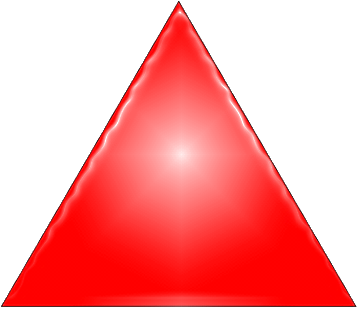 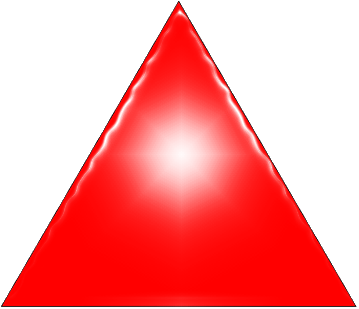 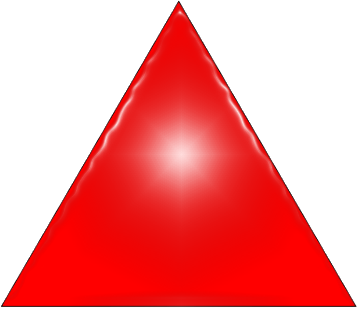 Что такое
Сервисы
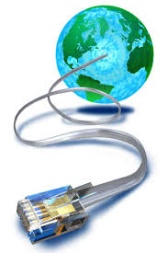 1
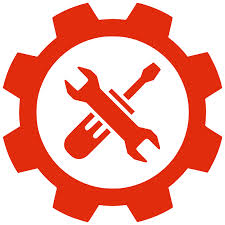 2
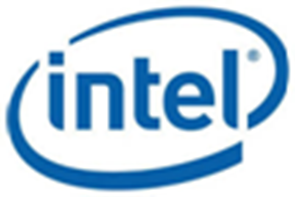 Итоги
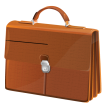 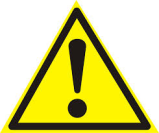 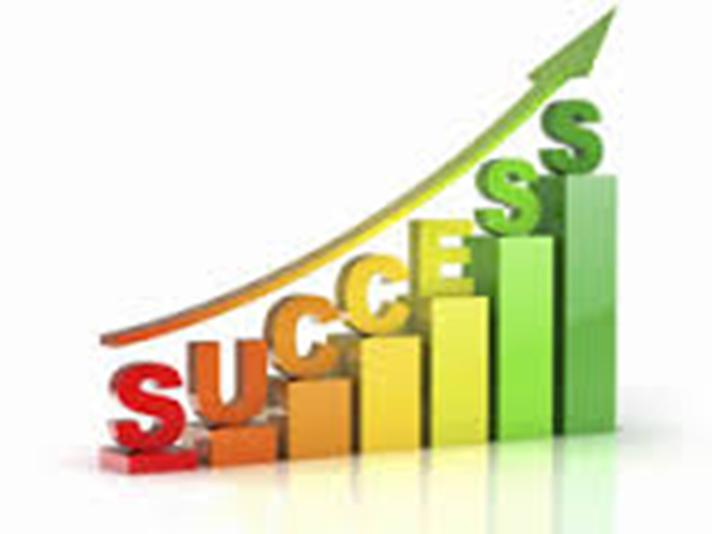 Электронное портфолио педагога 
– Ваш путь к успеху!
Вопрос №1
Электронное портфолио  хранится
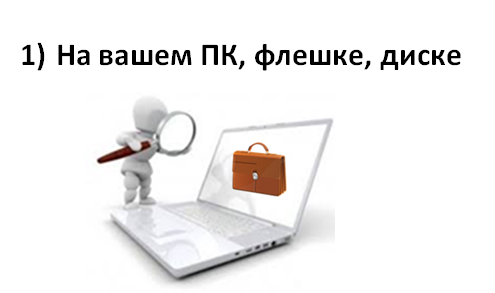 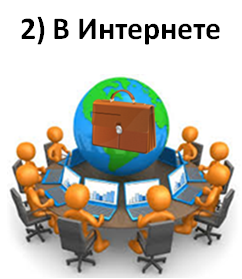 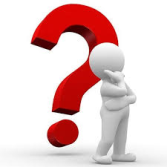 Назад
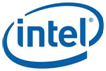 ПОВЫШЕНИЕ КВАЛИФИКАЦИИ
Бесплатно. Доступно. Дистанционно. Качественно

Сентябрь-ноябрь 2014
Сертификация участников
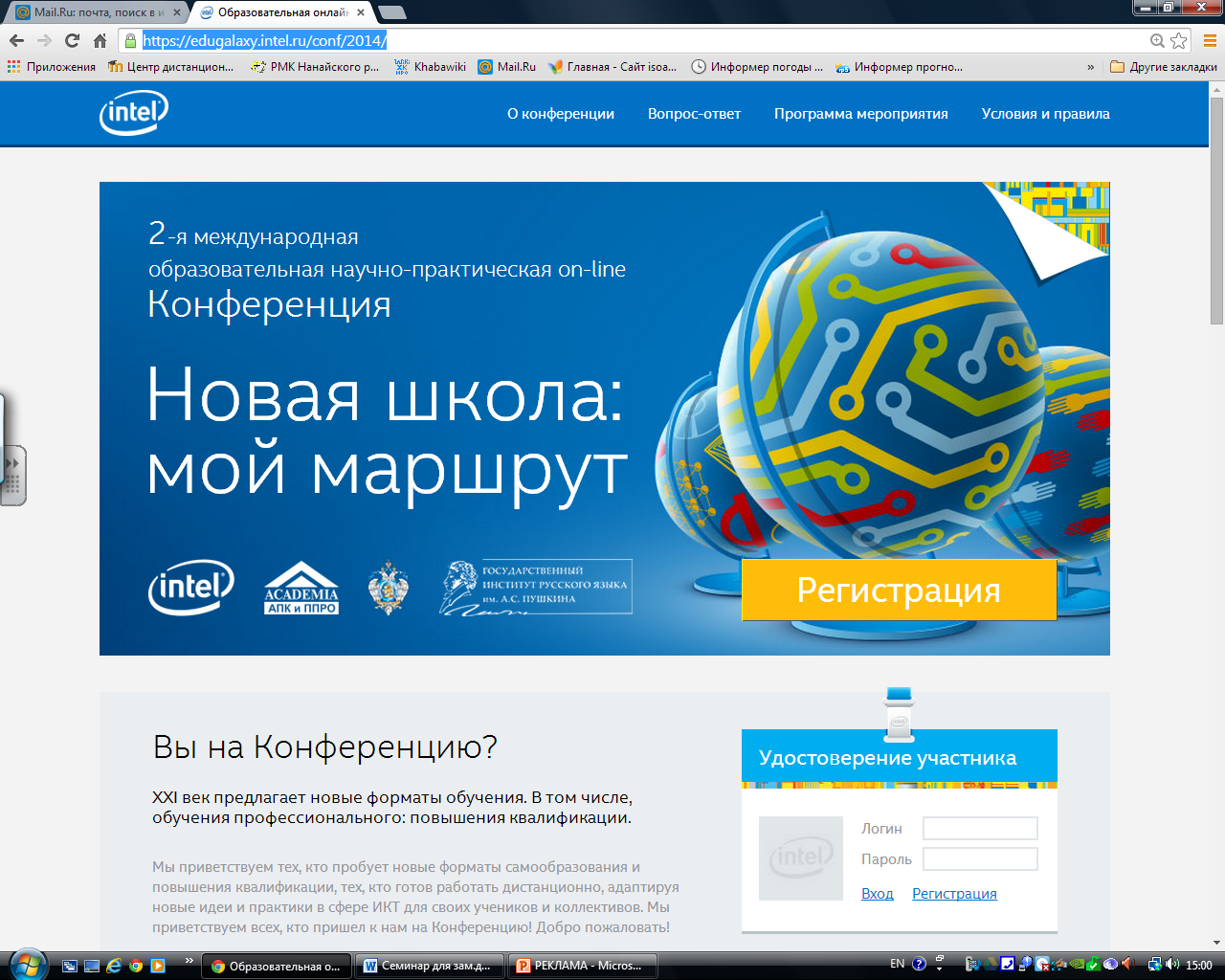 https://edugalaxy.intel.ru/conf/2014/
Вопрос №1
Электронное портфолио  хранится
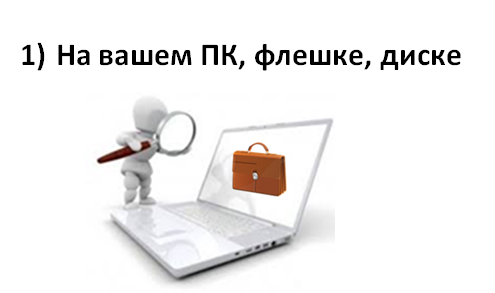 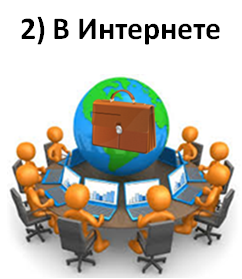 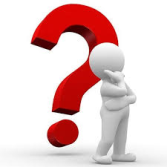 Неверно!
Назад
Вопрос №1
Электронное портфолио  хранится
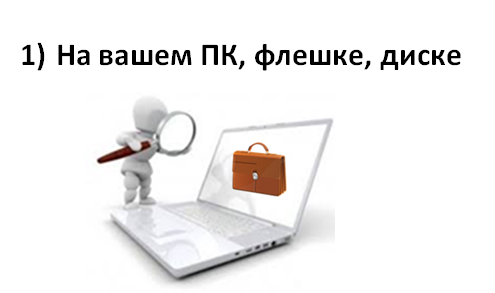 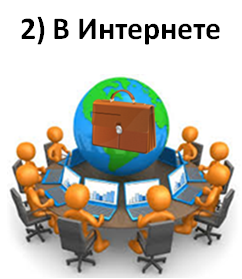 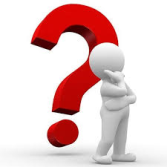 Неверно!
Правильно!
Назад
Вопрос №1
Электронное портфолио  хранится
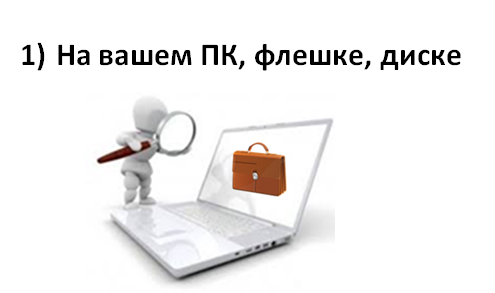 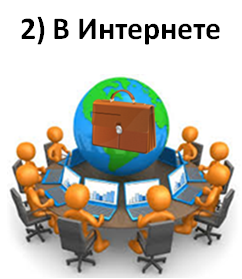 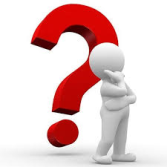 Правильно!
Назад
Вопрос №2
Электронное портфолио
 могут просматривать
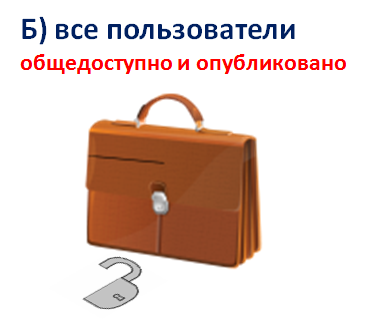 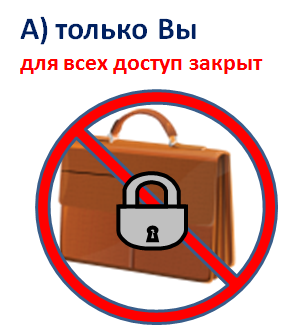 Назад
Вопрос №2
Электронное портфолио
 могут просматривать
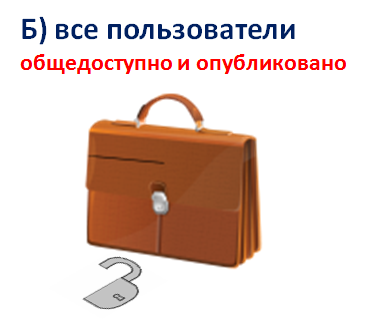 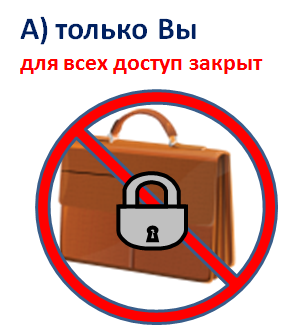 Неверно!
Назад
Вопрос №2
Электронное портфолио
 могут просматривать
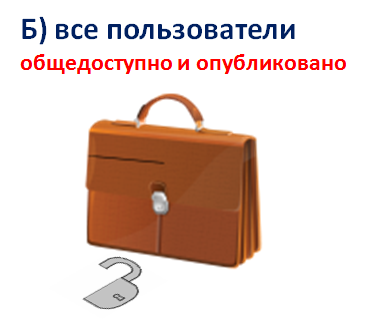 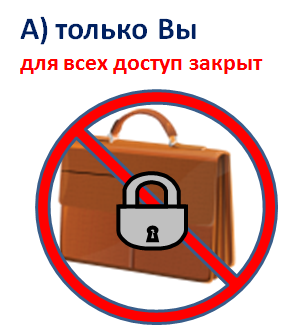 Неверно!
Правильно!
Назад
Вопрос №2
Электронное портфолио
 могут просматривать
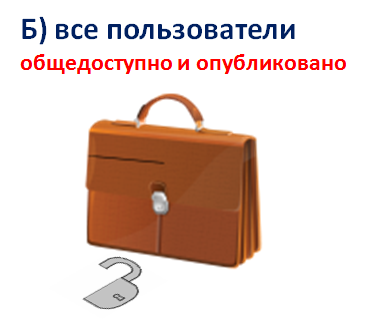 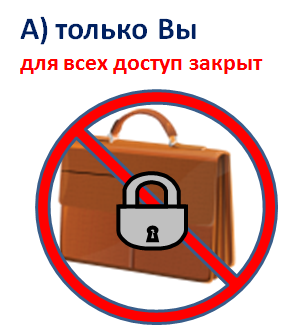 Правильно!
Назад